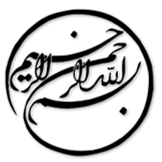 رابطه بین قدرت اسپرینت و عملکرد تایم تریل جاده در پارا دوچرخه سواران حرفه ای
دانشجو:
استاد:
سال تحصیلی:
نام درس:
فصل اول: مقدمه

دوچرخه سواری حرکتی هماهنگ بین اعضای بدن است و بیومکانیک ها و فیزیولوژی آن بطور گسترده ای مورد مطالعه قرار گرفته است. با این حال، اطلاعات نسبتا کمی در مورد دوچرخه سواری در اشخاص دارای معلولیت وجود دارد. پارادوچرخه سواری یک ورزش پارالمپیکی است. بسته به معلولیت ورزشکار، افراد از پاها و بازو هایشان برای حرکت دادن دوچرخه استفاده می کنند. مسابقات بر اساس نوع دوچرخه از 4 دسته مختلف زیر تشکیل می شوند: دوچرخه، سه چرخه، دوچرخه دستی در حالت خوابیده و دوچرخه دستی در حالت زانوزده.
1/20
فصل اول
مقدمه
1
بیشتر تحقیقات در اشخاص دارای نقص بدنی در بین افراد غیر فعال و کم تحرک انجام گرفته است. این مطالعات نشان می دهد که مقایسه این افراد با ورزشکاران امکانپذیر نمی باشد. در مورد پارا دوچرخه سواران حرفه ای، ارتباط بین آزمایش اسپرینت استاندارد کوتاه و عملکرد مسابقه استقامتی نامشخص است. هدف این مطالعه، تعیین ارتباط بین توان اسپرینت، اندازه گیری شده توسط آزمایش اسپرینت 20 ثانیه ای، و عملکرد تایم تریل جاده در پارا دوچرخه سواران حرفه بصورت جداگانه در دو دسته رکابزنان با پا و دست بوده است. تحلیل های ثانویه برای تایید اینکه آیا ارتباط توان اسپرینت و سرعت تایم تریل بر اساس نوع دوچرخه و نوع معلولیت متفاوت بوده است یا خیر، انجام گرفتند. نتایج این مطالعه برای آزمایش و تمرین و آموزش ورزشکاران و مربیان پارا دوچرخه سواری مفید می باشند.
2/20
فصل اول
مقدمه
1
معلولیت های واجد شرایط برای پارادوچرخه سواری موارد زیر هستند : نقص عضو (قطع عضو مادرزادی یا اکتسابی)، اختلالات قدرت عضلانی، بازه غیر فعال مختل شده حرکت، اختلاف طول پا، اختلالات هماهنگی شامل هایپرتونیا آناتاکسی و آنتوز. در رشته سه چرخه، فقط ورزشکاران با اختلالات هماهنگی مجاز به مسابقه دادن هستند. در مطالعه طبقه بندی، هدف تعیین ارتباط بین معلولیت و عملکرد ورزشی است. در مورد مسابقات جاده دستیابی به نتایج مسابقه و استفاده از آن به عنوان سنجه عملکرد برای پارا دوچرخه سواران به وضعیت آب و هوا، خصوصیات ویژه مسابقه در هر رویداد و اندرکنش با دیگر مسابقه دهنده‌ ها بستگی دارد. آزمایش اسپرینت یک آزمایش کوتاه و ساده استاندارد برای عملکرد دوچرخه سواری است.
3/20
فصل اول
مقدمه
1
لطفا توجه داشته باشيد
که اين فايل تنها بخشی از محصول بوده و صرفا جهت معرفی محصول ميباشد
برای خريداری و دانلود فايل کامل مقاله به زبان فارسی
با فرمت پاورپوينت (با قابليت ويرايش(
اينجا کليک نماييد.
فروشگاه اينترنتی ايران عرضه www.iranarze.ir
5
4
3
2
1